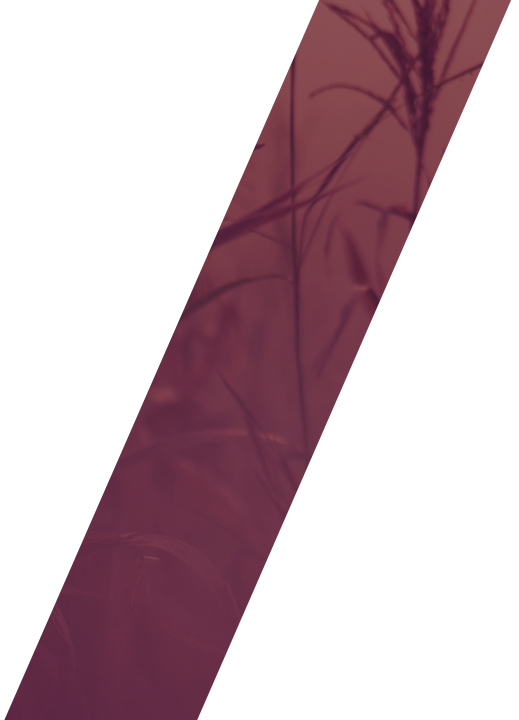 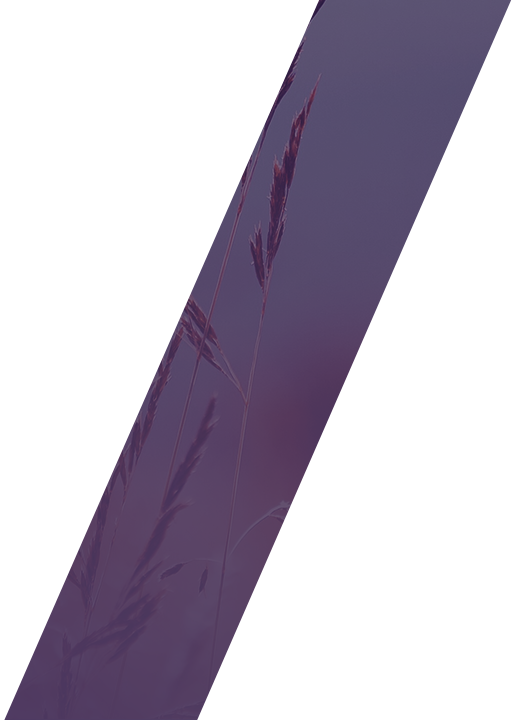 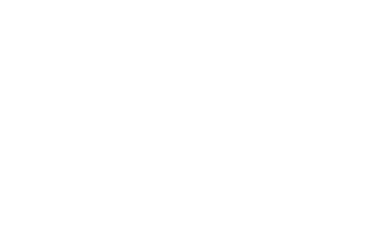 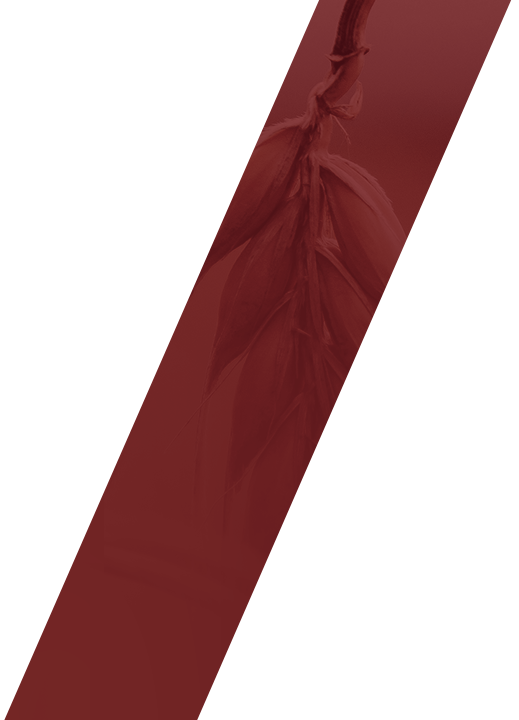 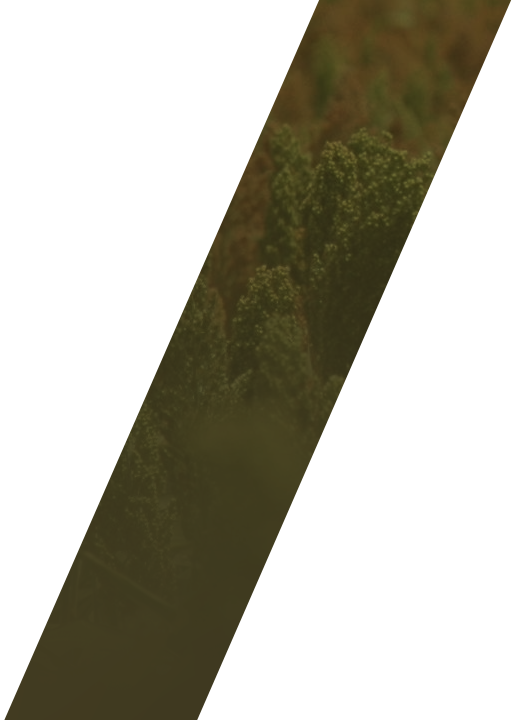 DROUGHT REPORTING & INFORMATION
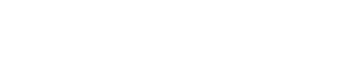 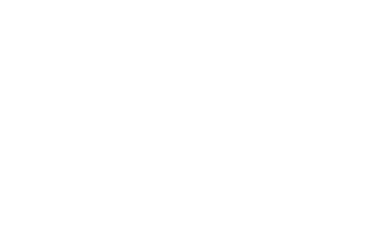 DROUGHT REPORTING & INFORMATION
TRAINING OVERVIEW
INTRODUCTION 
TO DRI
WHAT TO REPORT
TO DRI
NECESSITY OF DROUGHT
CONDITION REPORTING
DRI CONDITION CATEGORIZATIONS
US Drought Monitor Product
‹#›
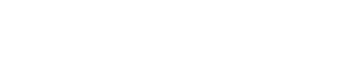 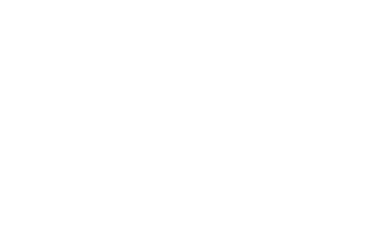 DROUGHT REPORTING & INFORMATION
DROUGHT
REPORTING &
INFORMATION
A collaborative effort between the agriculture and weather/climate communities.

An easy-to-use, interactive method of reporting drought conditions to NOAA (National Weather Service) and editors of the US Drought Monitor Product.

Enhances drought forecasting, monitoring, and response.
‹#›
hello@reverta.com
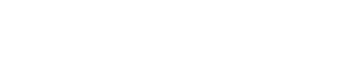 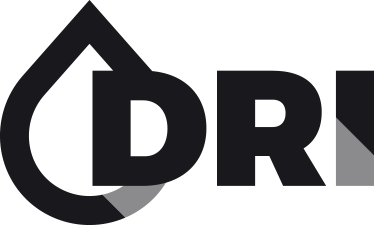 US DROUGHT MONITOR
DROUGHT REPORTING & INFORMATION
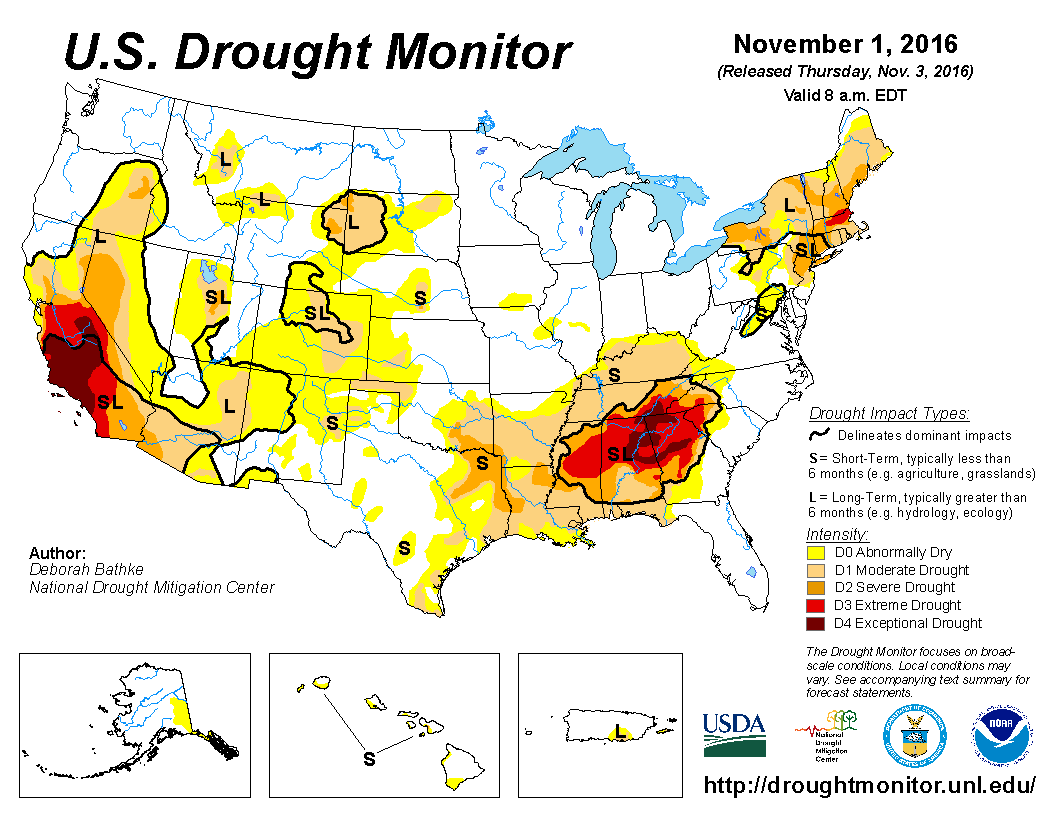 National product displaying areas of drought & severity. 

Issued every Thursday morning at 
7AM CT.

http://droughtmonitor.unl.edu
‹#›
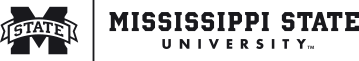 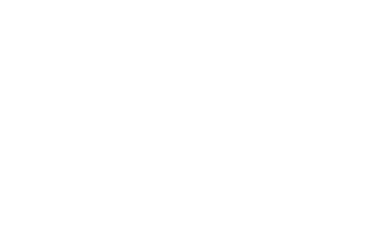 DROUGHT REPORTING & INFORMATION
US
DROUGHT
MONITOR 
PRODUCTION
Produced jointly by NOAA, USDA, and the National Drought Mitigation Center (NDMC). 

Based on measurements of climatic, hydrologic, and soil conditions in addition to input from over 350 contributors.

Contributors from academia, agriculture, government agencies, etc.
‹#›
hello@reverta.com
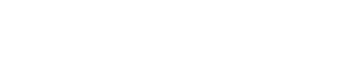 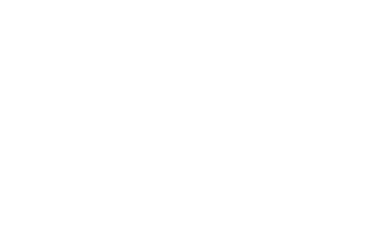 DROUGHT REPORTING & INFORMATION
US
DROUGHT
MONITOR 
USE
Used by policymakers and media in discussing drought and in drought relief planning.

Used in disaster declarations for areas experiencing ‘severe’ drought for an extended period of time.

Has been used to distribute billions of dollars in federal money to farm and livestock relief.
‹#›
hello@reverta.com
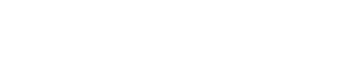 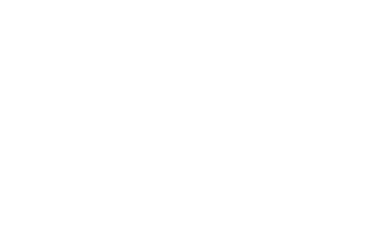 DROUGHT REPORTING & INFORMATION
“It isn’t a strictly quantitative product… the community of drought observers lends credibility to the state-of-the-art blend of science and subjectivity that goes into the map.”
http://droughtmonitor.unl.edu/ 
“About USDM”
US
DROUGHT
MONITOR 
CREDIBILITY
In other words, your reports are needed to uphold the credibility of this product.
‹#›
hello@reverta.com
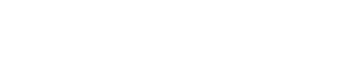 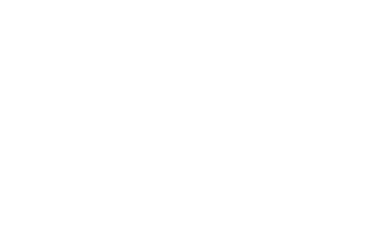 DROUGHT REPORTING & INFORMATION
• Location

• Photo

• Categorization (1 of 5)

• Have conditions improved, stayed the same, or worsened?

• Narrative (Observer’s general 
assessment)
THINGS TO
REPORT
VIA DRI
‹#›
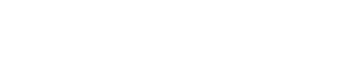 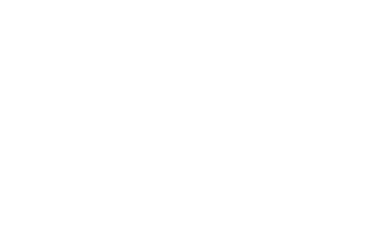 DROUGHT REPORTING & INFORMATION
CONDITION CATEGORIZATIONS
Select one of five:

NONE
SLIGHT
MODERATE
SEVERE 
DEVASTATING
‹#›
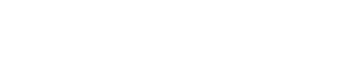 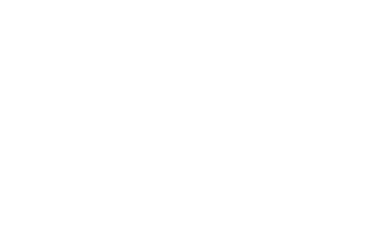 DROUGHT REPORTING & INFORMATION
NONE 
CONDITIONS
No drought conditions exist. 

Moisture is abundant and crops are healthy. 

No irrigation is required.
‹#›
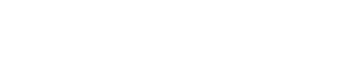 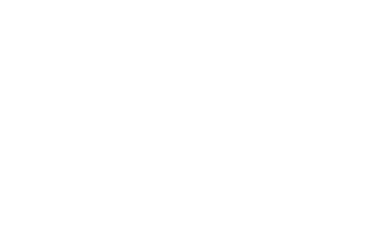 DROUGHT REPORTING & INFORMATION
SLIGHT 
CONDITIONS
Some dry conditions exist, but impacts are minor. 

Crops are healthy with minimal irrigation required.
‹#›
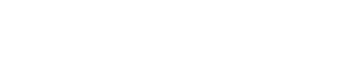 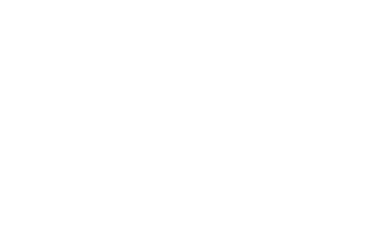 DROUGHT REPORTING & INFORMATION
MODERATE 
CONDITIONS
Dry conditions widely exist. 

Irrigation is required, with crops not irrigated now wilting or turning. 

Soil is dry with browning of grass surfaces such as yards and pastures.
‹#›
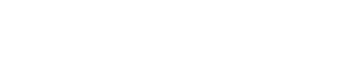 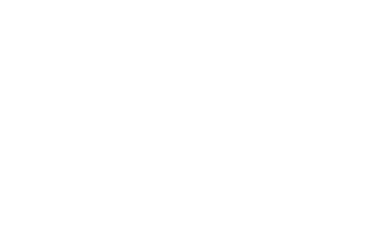 DROUGHT REPORTING & INFORMATION
SEVERE 
CONDITIONS
Conditions are extremely dry. 

Some water shortages are possible. 

Many crops have experienced damage or been lost, with impacts to crop yields certain.
‹#›
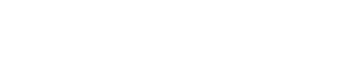 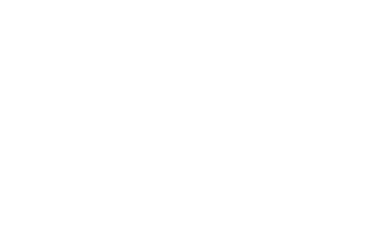 DROUGHT REPORTING & INFORMATION
DEVASTATING 
CONDITIONS
Conditions are 
devastatingly dry. 

Major crop losses have or will occur, in addition to major water shortages. 

Losses to livestock are also possible.
‹#›
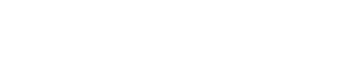 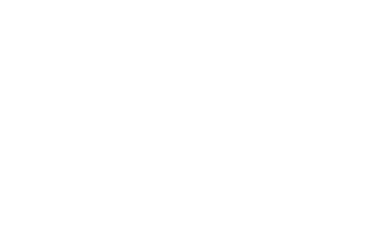 DROUGHT REPORTING & INFORMATION
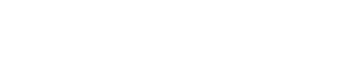